【資料２】
要介護者受入支援事業（居宅）のフロー図
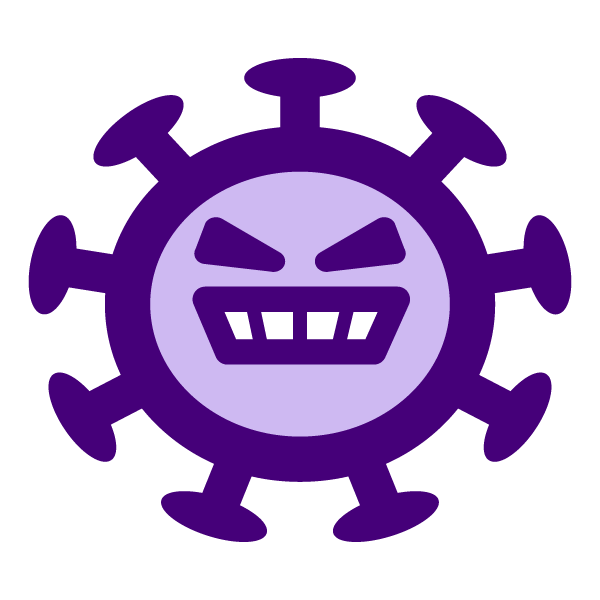 （１）家族（介護者）感染

（２）要介護高齢者はＰＣＲ検査待ち等で今までのサービス提供が難しい
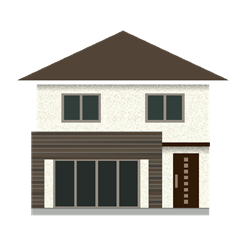 （６）訪問看護や訪問介護のサービス
　　　を受けて、自宅で過ごす
（４）調整機関
（医療と介護の連携支援センターで調整）
ヘルパー
（訪問介護）
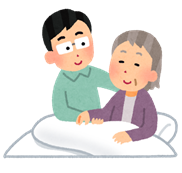 訪問看護師
要介護高齢者
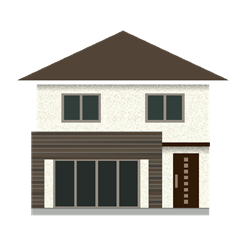 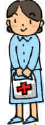 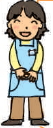 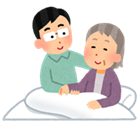 （３）介護者不在となった場合に連絡・相談（ケアマネジャーや高齢者支援センター等から）
対応可能な訪問看護ステーションや
訪問介護事業所がサービス提供を行う
（５）訪問看護指示書の作成
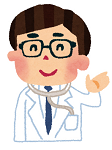 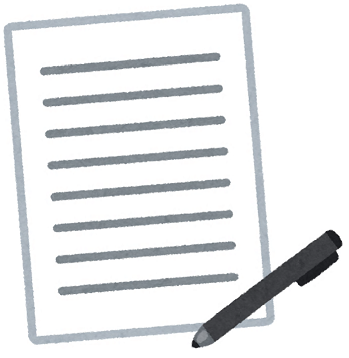 かかりつけ医
宿泊施設
医療機関
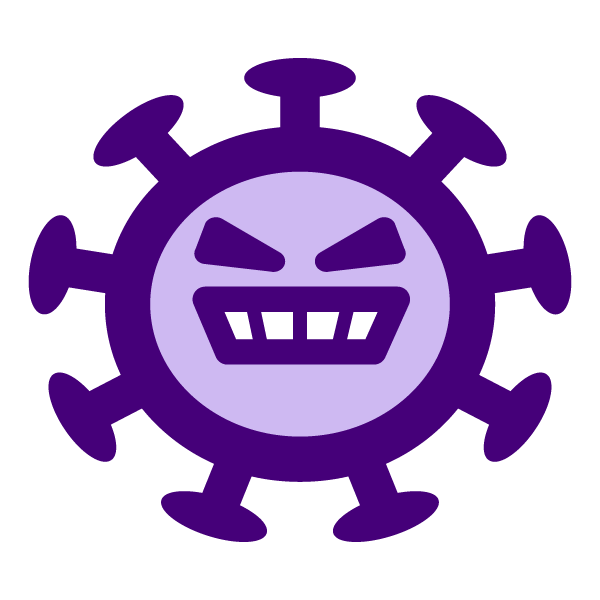 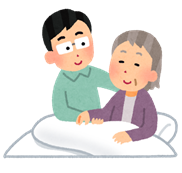 家族（介護者）
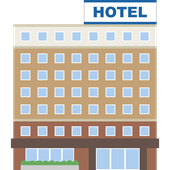 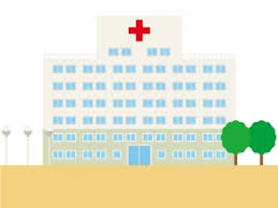 家族（介護者）は治療または療養